From: Bernd Dehning Sent: 04 July 2014 17:27Subject: meeting LHC BLM, 07.07.2014 in room 865 1-B03
07/07/2014
* status, all
* AccTest framework
* preparation for source measurements
LHC matters
Slava
ARC 
Sector 4-5:
DS’s done, up to 30R4 done
After He spill test  - the mini-racks under the quads 12,13,14 L5, but not in 11L5

Sector 1-2 
Mirko Pojer: Urgent to remove cable trays on
QBQI.31R1; QBBI.B31R1; QBBI.A31R1; QQBI.29R1; QBQI.29R1; QBQI.34R1

LSS 

3 weeks 11.07 – 04.08 re- and new installation, but at least 2 days out as 28.07 – whole day  training and August 1st with  sources 
Drawings, ECR…
Patrick Fassnacht: the BLMs in the region of the ALFA RP at point 1 (A7L(R)1 and B7L(R)1). We have moved one of the stations by 4m…
       Stefano Redaelli : ”I would prefer if there was a visual inspection rather than relying on    
        the database values, unless the BLM team is sure that these monitors were not moved.
…not dismount the monitors in baking locations of A4R5 vacuum sub sector?
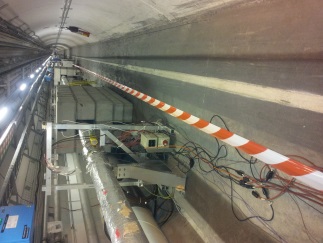 AccTest framework
1. The measurement follows to DCUM ( team in tunnel)
2. AccTest framework Data: expert name, DCUM, time, signal
3. AccTest framework Storage: measurement DB -> Logging DB, no link to MTF-Layout
4. AccTest framework Picture :  as  in timber, but no  online analysis (noise, signal, stdev)
5. Possibility to get “automatically” ( except team in tunnel) measurements!
RSM- 2014
Arc and LSS:
Sector 6-7 : 04.08 – 15.08
Sector 3-4 : 18.08 – 29.08
Sector 1-2 : 01.09 – 15.09
Sector 8-1 : 16.09 – 29.09
Sector 7-8 : 29.09 – 10.10
Sector 4-5 : 13.10 – 24.10
Sector 5-6 : 27.10 – 07.11
Sector 2-3 : 10.11 - 21.11

 the load the sources to chariots at August 1st  + Internal transport type A for transfer to P6 and P7 + to lower of chariots to parking place at P6 and P7
the Safety manual,  training and availability@Point of  tractors, radiation training to controlled area
Another jobs…
Sector 6-7
BLMs (including LICs)  from 4R6(MSD) to 4L7 (TCSM) : ARC and LSS 
Not done (LSS)
HV dividers
Not done (LSS)
CFC cards 
Not done 
Check of the installation, the “space” location  and pictures of monitors, mini-racks, B%boxes
Not done 
Database (Layout, MTF, LSA)   for ARC and LSS 
Not done 
synchronized and  uploading to the electronic
Not done (Greg)
Labels of monitors, HV divider, B%boxes ( BJLAP – BJLHT for LIC for example)
Not done 
Bar code reader 
Done
Surface electronics  at P6 and P7
Done (Christos’s excel file)
Measurement DB
Not done 
Ready for reparation 
?